Медична екологія та ендоекологія
презентація навчальної дисципліни
Медична екологія - комплексна наукова дисципліна, яка вивчає всі аспекти впливу навколишнього природного, соціального та техногенного середовища на здоров'я населення з центром уваги на середовищних захворюваннях.

Об'єктом вивчення екологічної медицини є екологічно обумовлені і екологічно залежні захворювання.
Медична екологія, як наука, виникла у 60-70-х роках минулого століття внаслідок швидкої  індустріалізації суспільства і збільшення впливу техногенних факторів на стан навколишнього середовища. 

Вперше термін “медична екологія” вжив відомий американський учений-мікробіолог Рене Дюбо.
Рене Дюбо  (1901–1982)
Біогеохімічні патології людини
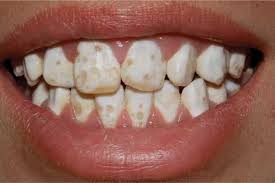 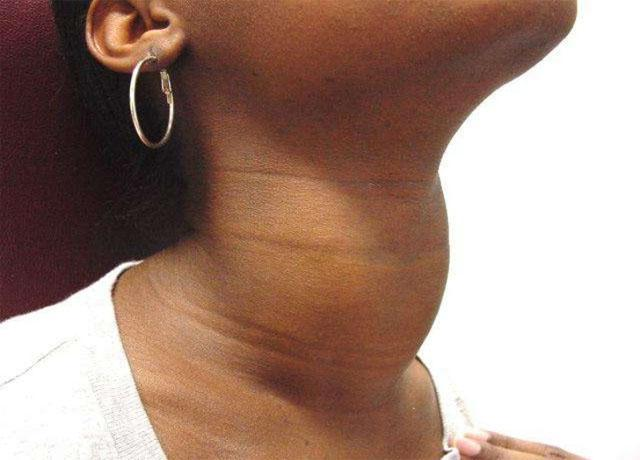 Флюороз емалі зубів
Ендемічний зоб
Біогеохімічні патології людини
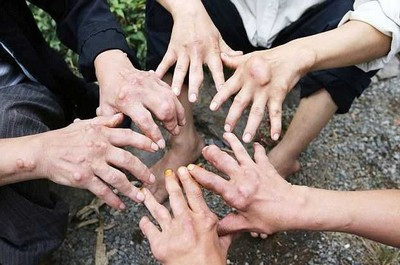 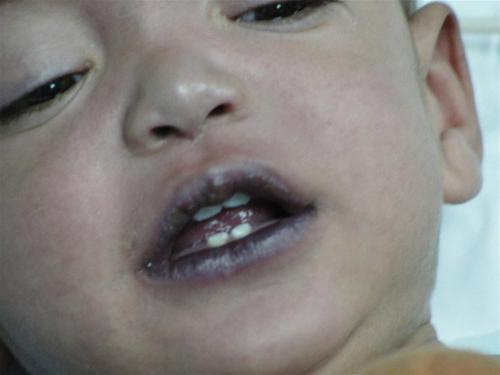 Хвороба Кашина-Бека
(ендемічний деформуючий остеорартроз)
Водно-нитратна метгемоглобінемія
Отруєння дитини нітратами: як звичайна вода з колодязя майже не стала смертельною
(випадок на Харківщині, 03.04.2019)
Захворювання екологічного профілю
Хвороба Мінамата
(хронічне отруєння метилртуттю)
Захворювання екологічного профілю
Фактори, що впливають на виникнення екологічних захворювань наступні: ксенобіотики, токсиканти, радіонуклєїди, що містяться в повітрі, тютюновому димі, смолі, сажі, продуктах харчування, та яким притаманні мутагенні, тератогенні і канцерогенні ефекти. 
При наростанні концентрацій ксенобіотиків, тривалості їх впливу, швидкість біотрансформації речовин в організмі людини не може бути скомпенсирована і, як наслідок, у людини виникає екологічно-зумовлене захворювання.

Отже, головна мета медичної екології полягає у вивченні механізмів впливу небезпечних факторів довкілля на організм людини з метою попередження розвитку захворювань екологічного профілю.